All About Getters:Vacuuming Out Vacuum Tubes
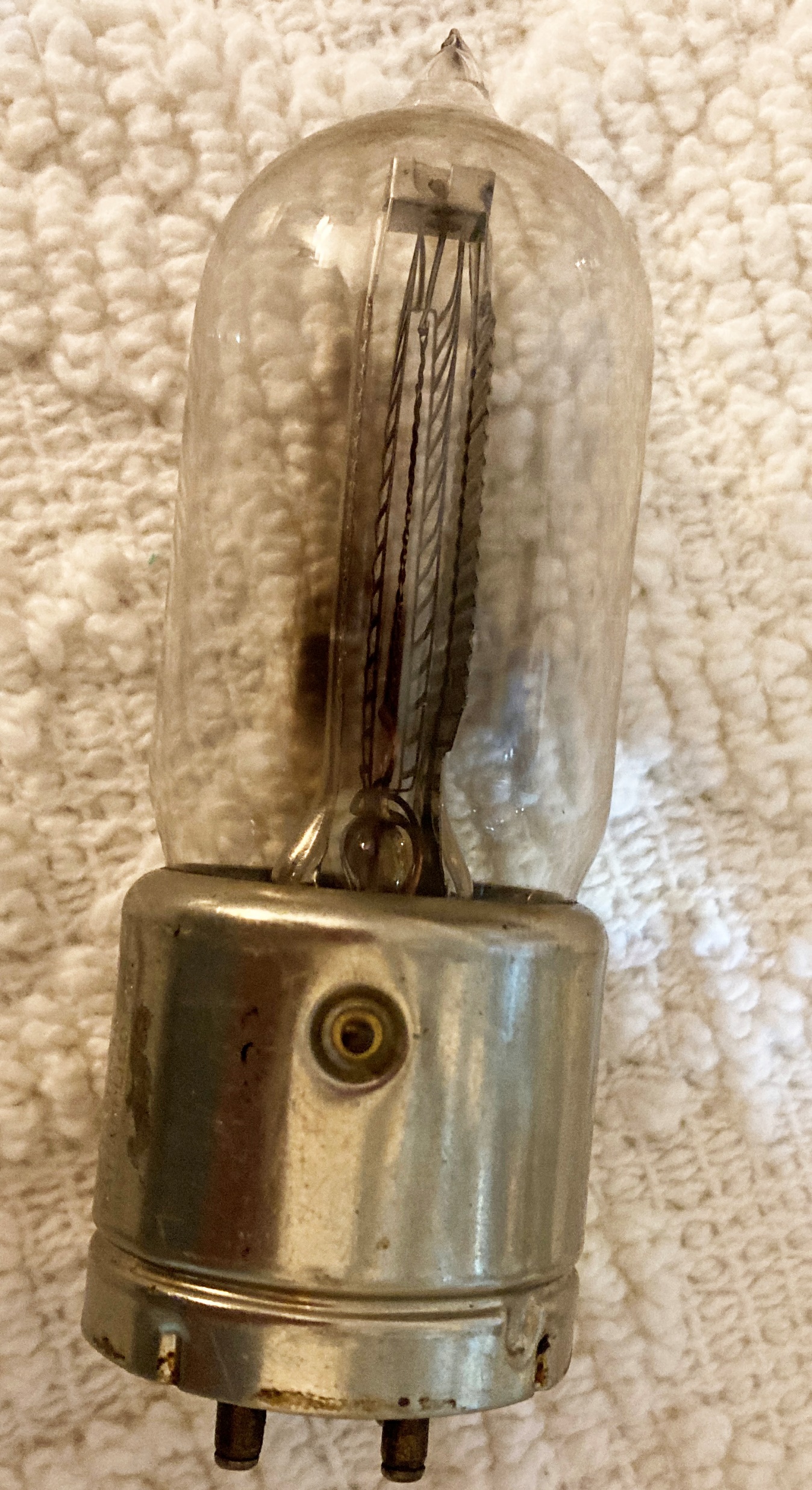 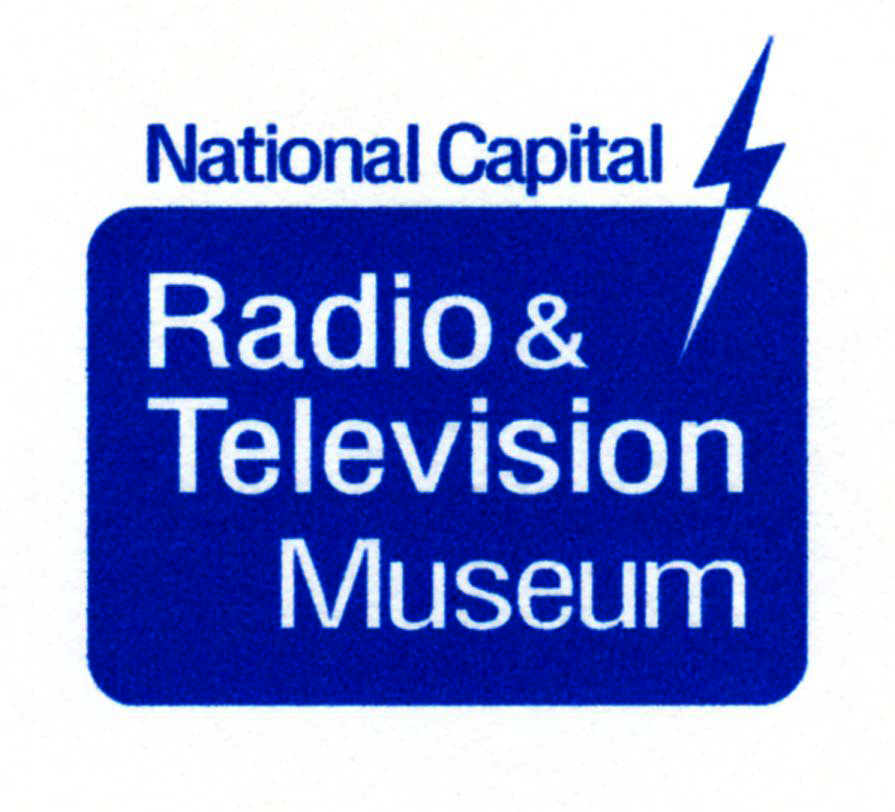 Brian Belanger
Curator, NCRTV Museum
What is a Getter?
Answer: a substance put into a vacuum tube to remove residual gases—to “Get” or trap gas molecules that the evacuation process failed to remove
Getter Materials
Getters are chemically active substances, e.g.,

 Magnesium
 Calcium
 Barium (used in more modern tubes)
 Strontium
 Phosphorus
 Aluminum
 Lime
Vacuum vs. Gas in Tubes
Not all radio tubes were evacuated

 Tubes like the Tungar bulb rectifiers, early detector tubes like the 00A, and later tubes like the 0Z4 and 0B2 contained gas.

  866 and 83 tubes contained mercury vapor
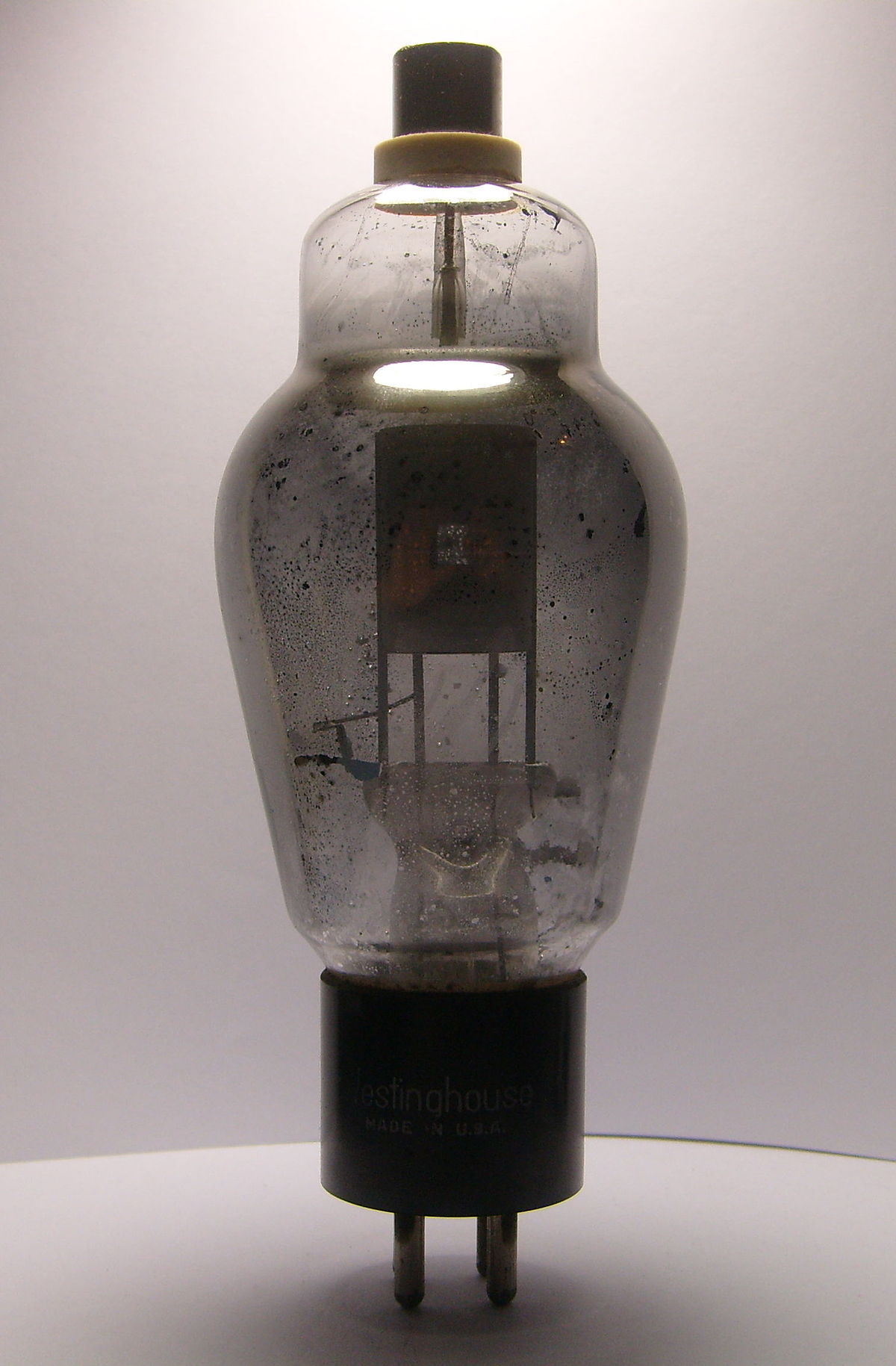 Vacuum vs. Gas in Tubes
The UX-200 used argon gas, the
     UX-200A, cesium vapor

 Lee de Forest believed that his Audion triode needed residual gas to work properly

 GE and Bell Labs showed that most amplifier tubes worked best with a high degree of evacuation
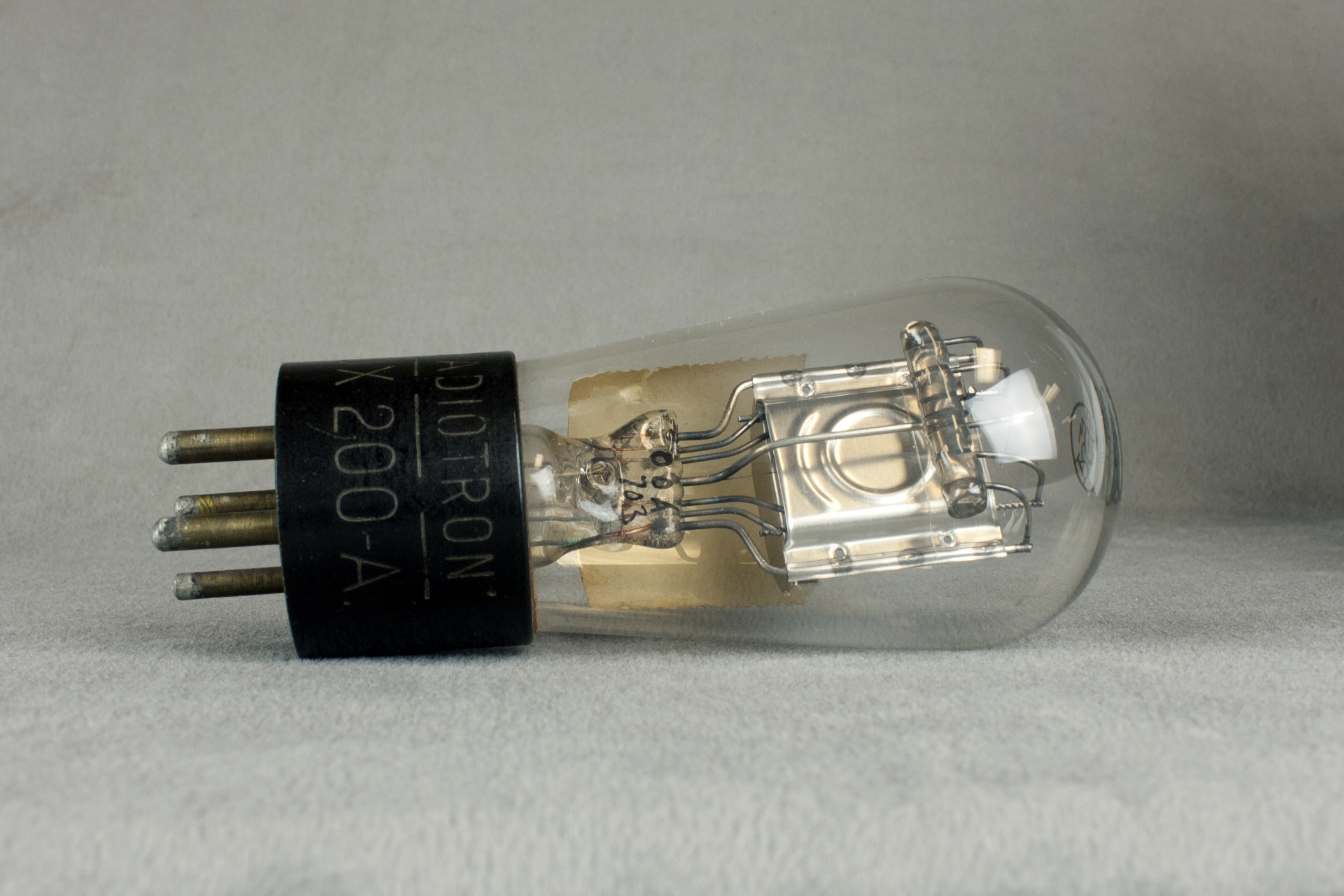 Making a High Vacuum Tube
Before sealing the tube, connect it to a vacuum pump and pump out as much air as you can

 While pumping, heat the glass and contents as high you can without softening the glass to remove occluded gas molecules (typical bakeout temperatures: 300 to 500 C)

 Use RF induction heating to heat the metal parts even hotter and flash the getter
Some Residual Gases Are Worse Than Others
Oxygen is very bad – oxidizes the cathode and reduces electron emission

Even inert gases are bad because they can create ions which can neutralize the space charge and sputter material off the cathode

It is hard to find a getter that works equally well for all gas molecules
Pumping Out Was Difficult Initially
Early vacuum pumps performed poorly

 Vacuum gauges were inaccurate, so it was hard to know what level of vacuum had been achieved

 Glass to metal seals were poor, so slow leaks were not uncommon
Not Easy to Find Information About Getters
Gettering was a proprietary technology

Companies did not talk about trade secrets, and sometimes did not file gettering patents so as not to tip off competitors about what had been found to work
Early Tubes
Early tubes apparently did not use getters:

 Fleming’s diode valve (he specified the highest possible vacuum)

 De Forest’s triode Audion (it had residual gas)

 Western Electric VT-1

Prior to WW I, people were only beginning to understand the physics of tubes!
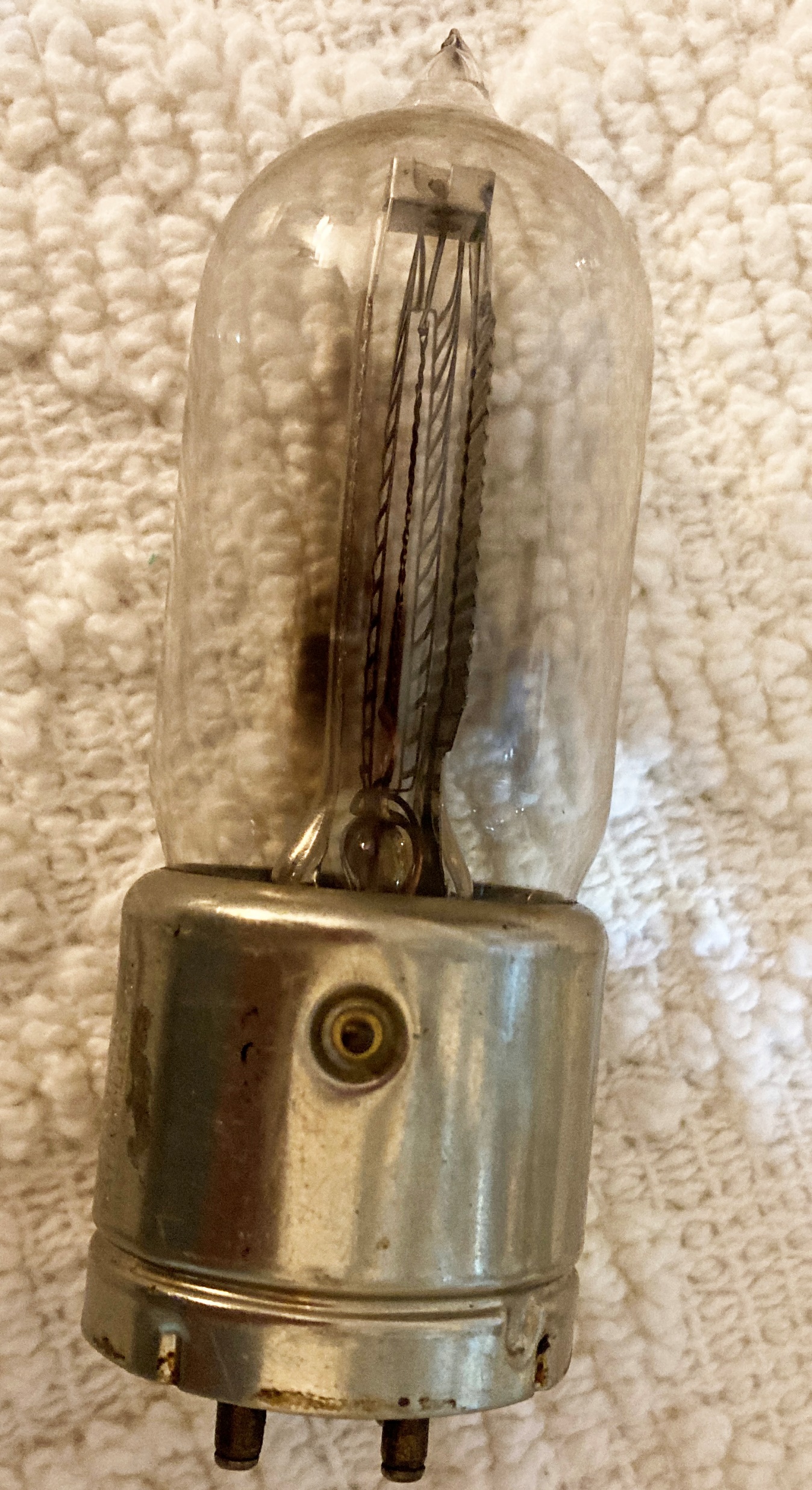 When Were Getters First Used?
Gerald Tyne says some GE tubes as early as 1917-18 had getters, but GE was more sophisticated than most companies

 A tube designed by H. J. Round in England circa 1914 had a pellet of asbestos in its tip that could be heated with a match to modify the degree of vacuum--presumably to increase gas

 Getters were uncommon until GE introduced the thoriated tungsten filament around 1921 because it was more adversely affected by residual gas than previous filaments
Lime Getters
The earliest Westinghouse tubes did NOT use getters, but later WD-11 and WD-12 tubes did
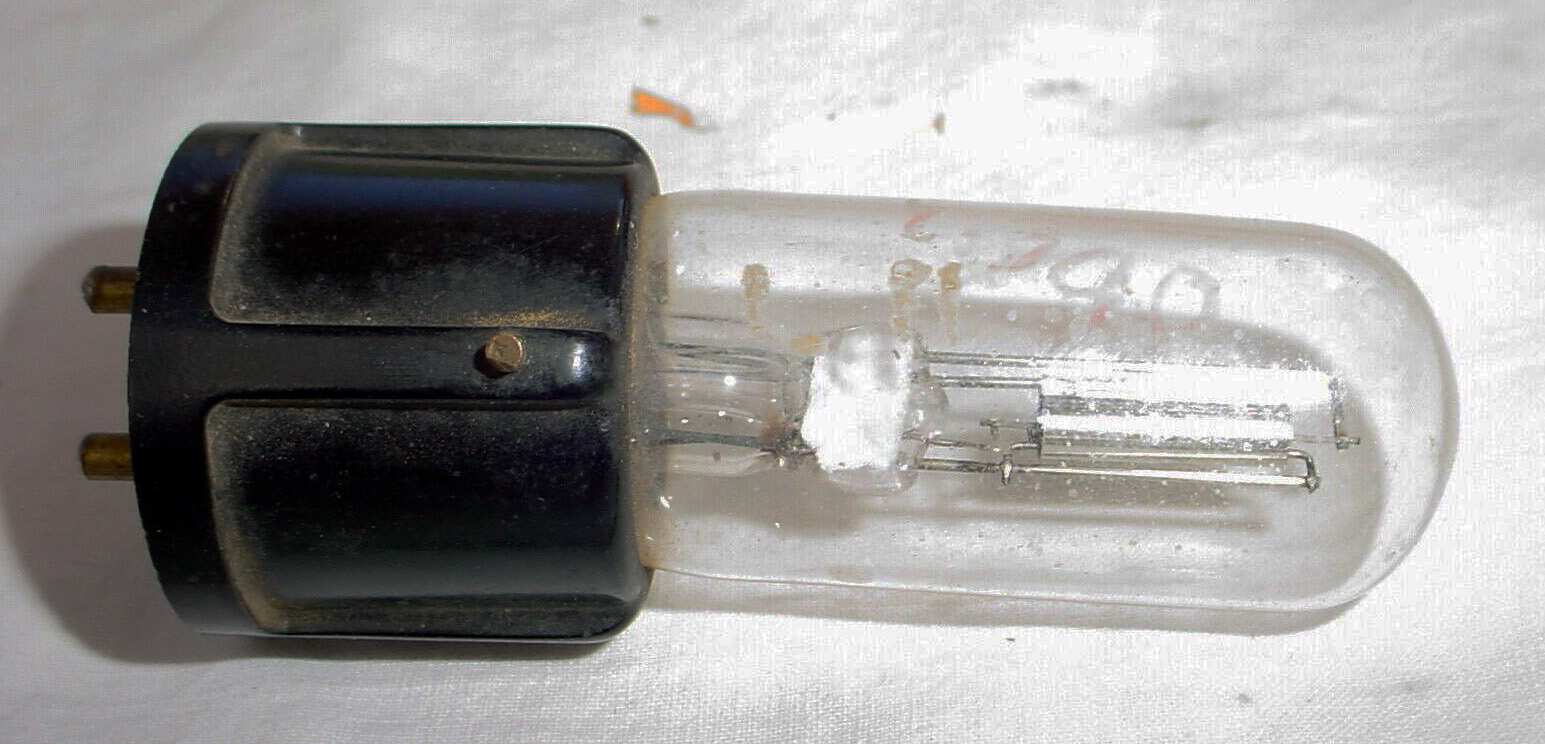 Phosphorus Getters
GE tubes made at the Nela Park Plant near Cleveland used red phosphorus getters in the early 1920s
Magnesium Getters
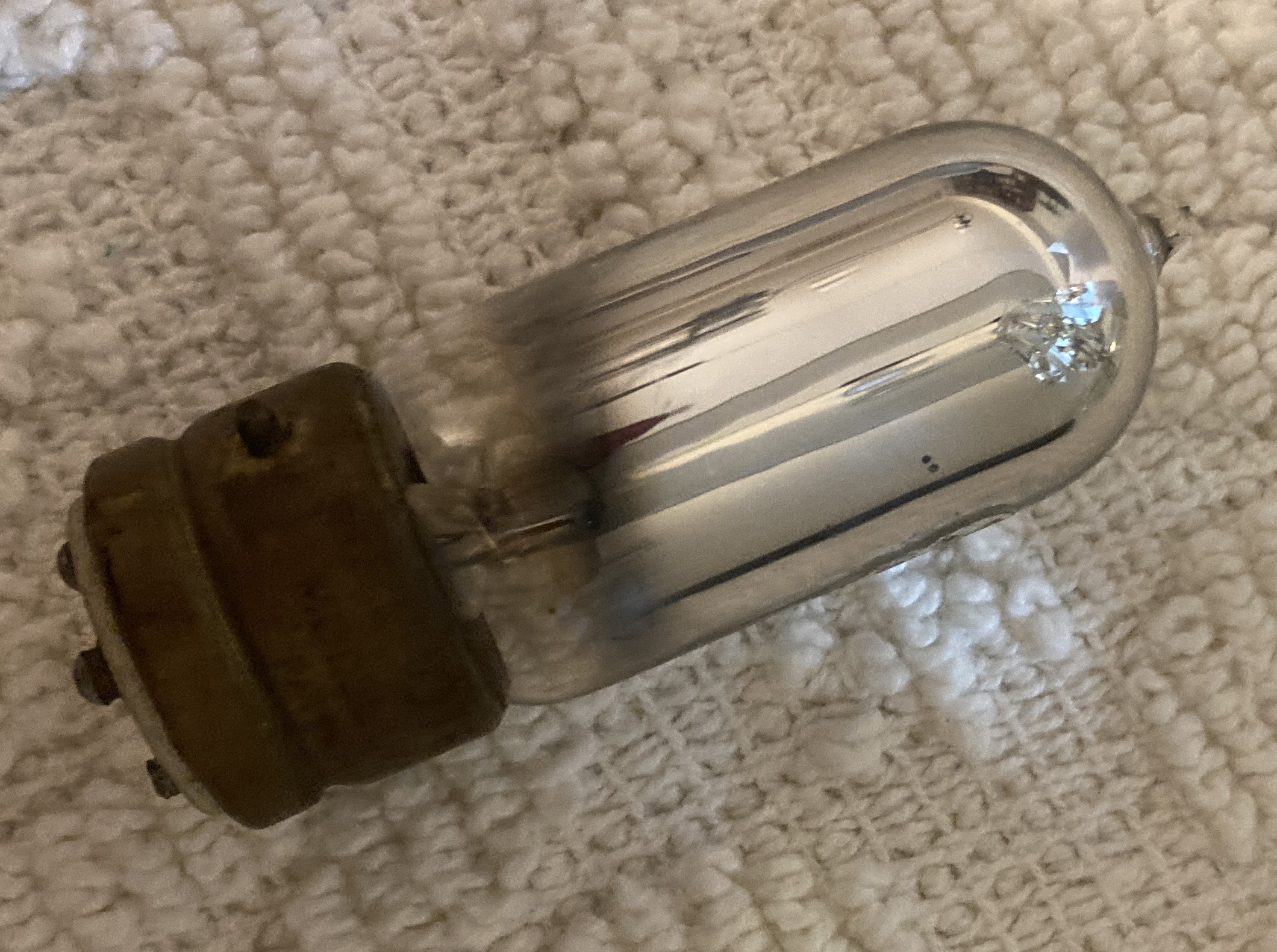 GE tubes made at the Harrison, NJ factory used magnesium getters
Color NOT Due to a Getter
Arcturus and Brightson blue glass tubes
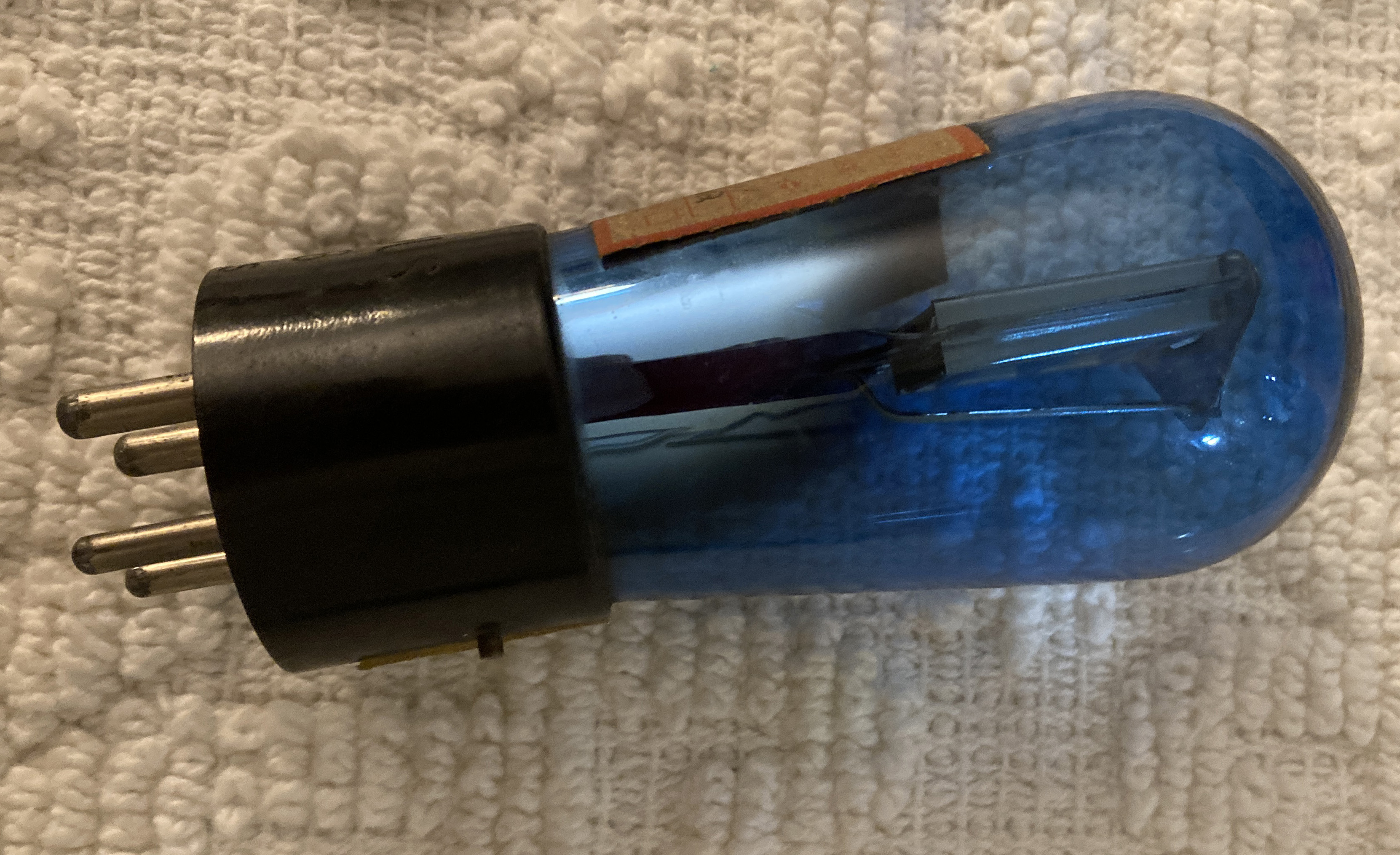 “Hard” vs. “Soft” Tubes
01A amplifier tubes were “hard” tubes (high vacuum)

 00A detector tubes were “soft” tubes (with gas)
Getters vs. Keepers
Getters remove most residual gas during manufacturing

Most getters continue to absorb gas molecules released during the life of the tube (“keepers”)
Flashing the Getter
Lime getters are applied just before evacuating and sealing

 Magnesium, phosphorus, and barium getters are flashed (vaporized by rapid heating) at the end of evacuation

 Some magnesium getters covered almost the entire glass envelope, others just a small area

 Youtube video of getter flashing: 
    https://www.youtube.com/watch?v=DHreikPrRdU
Getter Placement
In receiving tubes: attached to the anode (plate)

 In transmitting tubes: often a separately heated electrode

 Placement must be adjusted so the deposited getter material does not cause short circuits between elements

 In transmitting tubes, too much getter on the glass causes heat to be reflected back into the tube
Getter styles
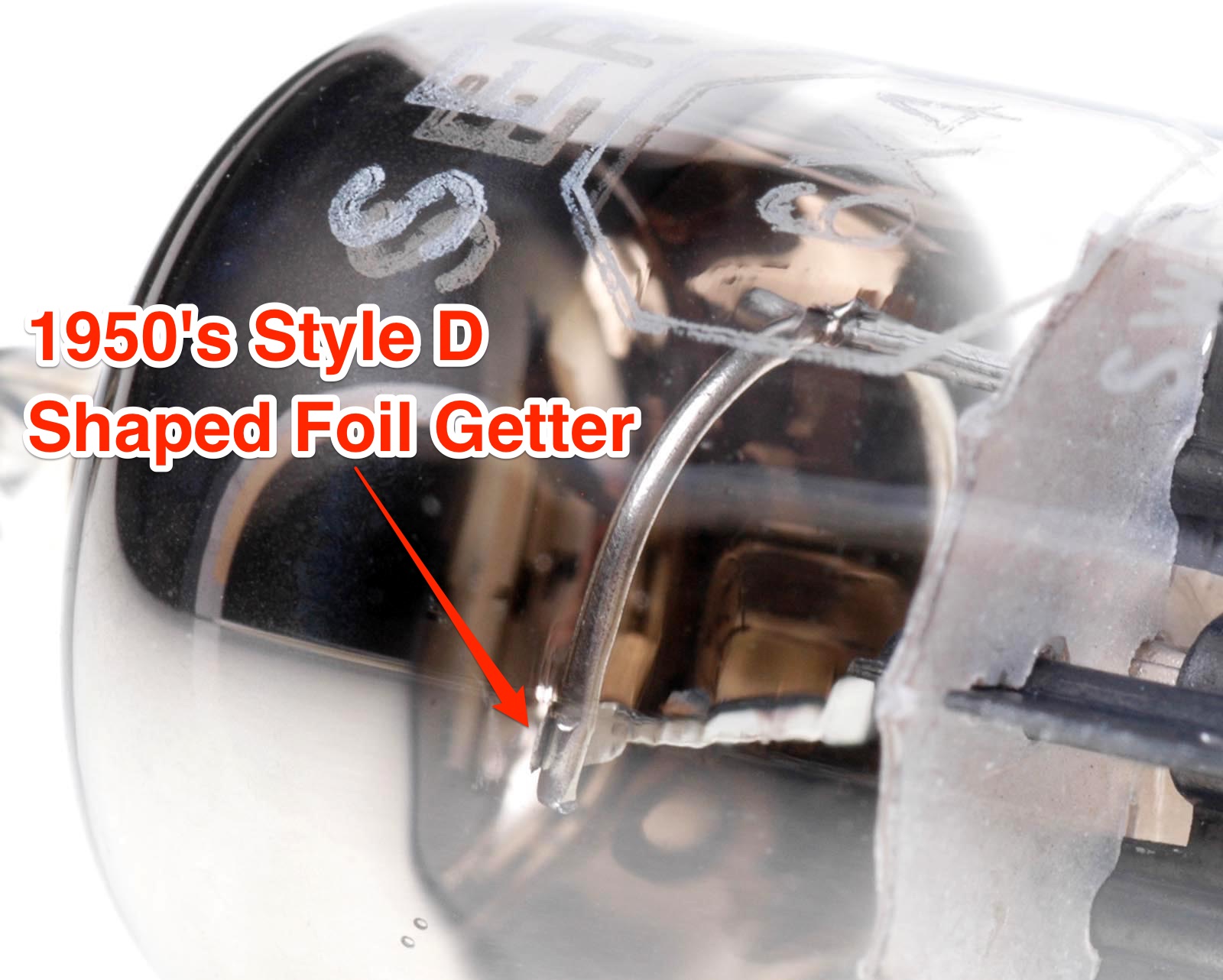 D-shape

Halo shape

A-frame
Getter
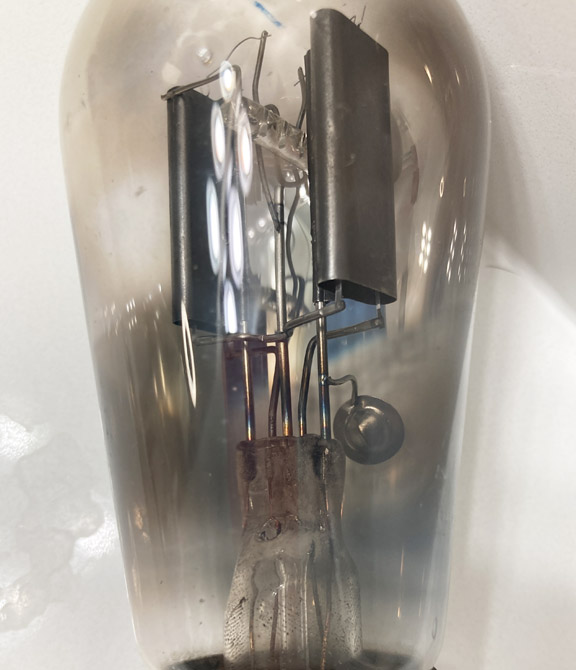 Type 80 Rectifier
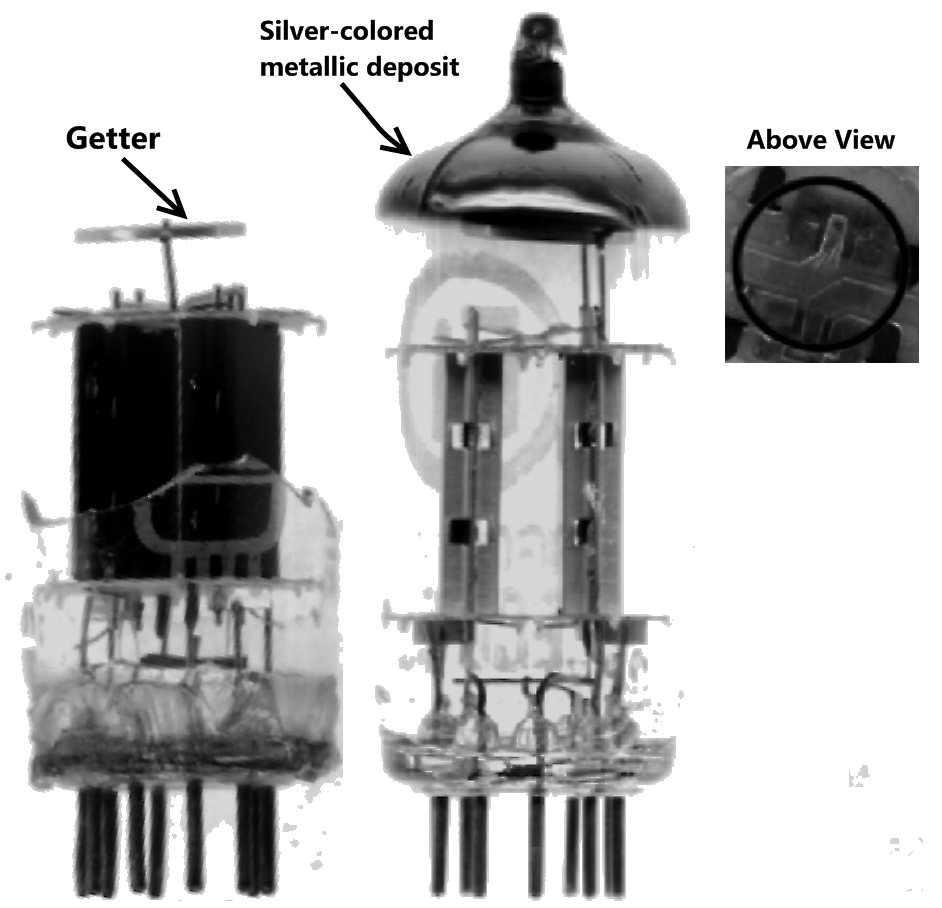 Miniature tube halo getter
For Induction heating, an external coil has many turns. The getter acts like a one-turn secondary that gets very hot.
Glass Vs. Metal Tubes
Glass tubes: Induction heating used to flash the getter

Metal tubes: weld a tantalum or nickel ribbon trough between the metal envelope and the ground pin. Fill the trough with barium berylliate or barium azide. After sealing, send a high current through the trough causing the barium to react with the tantalum to form free barium.
Tubes With Air Leakage
A tube with white powder on the glass probably has had air leak into it
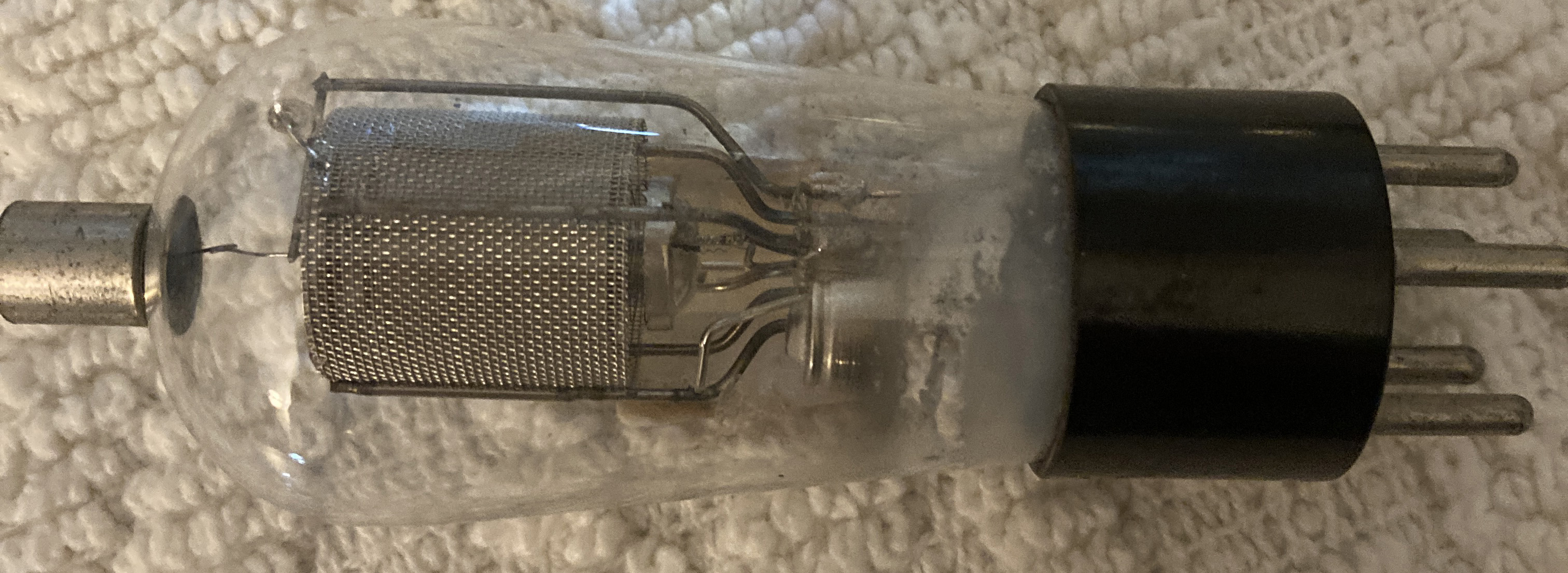 Questions?